Chapter 5: outline
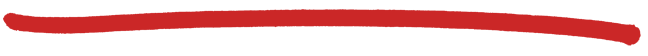 5.1 introduction
5.2 routing protocols
link state
distance vector
5.3 intra-AS routing in the Internet: OSPF
5.4 routing among the ISPs: BGP
5.5 The SDN control plane
5.6 ICMP: The Internet Control Message Protocol 
5.7 Network management and SNMP
Network Layer: Control Plane
5-1
Internet inter-AS routing: BGP
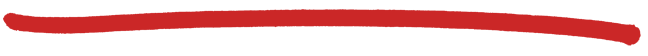 BGP (Border Gateway Protocol): the de facto inter-domain routing protocol
“glue that holds the Internet together”
BGP provides each AS a means to:
eBGP: obtain subnet reachability information from neighboring ASes
iBGP: propagate reachability information to all AS-internal routers.
determine “good” routes to other networks based on reachability information and policy
allows subnet to advertise its existence to rest of Internet: “I am here”
Network Layer: Control Plane
5-2
eBGP, iBGP connections
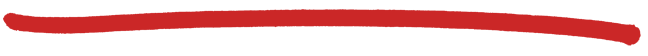 1b
1d
1c
1a
2b
2d
2c
2a
3b
3d
3c
3a
1c
∂
∂
AS 2
AS 1
AS 3
eBGP connectivity
iBGP connectivity
gateway routers run both eBGP and iBGP protools
Network Layer: Control Plane
5-3
BGP basics
BGP advertisement:
AS3, X
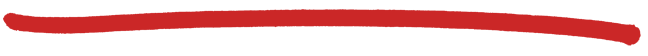 BGP session: two BGP routers (“peers”) exchange BGP messages over semi-permanent TCP connection:
advertising paths to different destination network prefixes (BGP  is a “path vector” protocol)
X
1b
1d
1c
1a
2b
2d
2c
2a
3b
3d
3c
3a
when AS3 gateway router 3a advertises path AS3,X to AS2 gateway router 2c:
AS3 promises to AS2 it will forward datagrams towards X
AS 3
AS 1
AS 2
Network Layer: Control Plane
5-4
Path attributes and BGP routes
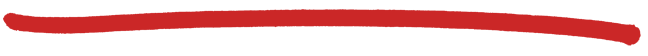 advertised prefix includes BGP attributes 
prefix + attributes = “route”
two important attributes:
AS-PATH: list of ASes through which prefix advertisement has passed
NEXT-HOP: indicates specific internal-AS router to next-hop AS
Policy-based routing:
gateway receiving route advertisement uses import policy to accept/decline path (e.g., never route through AS Y).
AS policy also determines whether to advertise path to other other neighboring ASes
Network Layer: Control Plane
5-5
BGP path advertisement
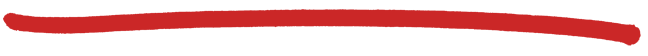 AS3
AS1
X
1b
1d
1c
1a
2b
2d
2c
2a
3b
3d
3c
3a
AS2
AS3,X
AS2,AS3,X
AS2 router 2c receives path advertisement AS3,X (via eBGP) from AS3 router 3a
Based on AS2 policy, AS2 router 2c accepts path AS3,X, propagates (via iBGP) to all AS2 routers
Based on AS2 policy,  AS2 router 2a advertises (via eBGP)  path AS2, AS3, X   to AS1 router 1c
Network Layer: Control Plane
5-6
BGP path advertisement
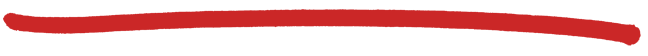 AS3
AS1
AS3,X
X
1b
1d
1c
1a
2b
2d
2c
2a
3b
3d
3c
3a
AS2
AS3,X
AS2,AS3,X
gateway router may learn about multiple paths to destination:
AS1 gateway router 1c learns path AS2,AS3,X from 2a
AS1 gateway router 1c learns path AS3,X from 3a
Based on policy, AS1 gateway router 1c chooses path AS3,X, and advertises path within AS1 via iBGP
Network Layer: Control Plane
5-7
BGP messages
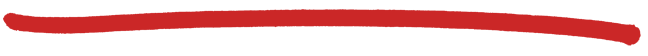 BGP messages exchanged between peers over TCP connection
BGP messages:
OPEN: opens TCP connection to remote BGP peer and authenticates sending BGP peer
UPDATE: advertises new path (or withdraws old)
KEEPALIVE: keeps connection alive in absence of UPDATES; also ACKs OPEN request
NOTIFICATION: reports errors in previous msg; also used to close connection
Network Layer: Control Plane
5-8
BGP, OSPF, forwarding table entries
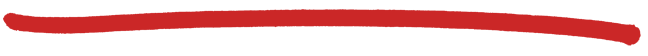 Q: how does router set forwarding table entry to distant prefix?
AS3,X
X
1b
1d
1c
1a
2b
2d
2c
2a
3b
3d
3c
3a
AS3
AS1
AS3,X
1
2
AS3,X
AS2
local link interfaces
at 1a, 1d
1
2
AS2,AS3,X
physical link
dest
interface
recall: 1a, 1b, 1c learn about dest X via iBGP from 1c: “path to X goes through 1c”
…

…
…

…
X
1d: OSPF intra-domain routing: to get to 1c, forward over outgoing local interface 1
1
Network Layer: Control Plane
5-9
BGP, OSPF, forwarding table entries
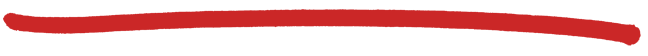 Q: how does router set forwarding table entry to distant prefix?
X
1b
1d
1c
1a
2b
2d
2c
2a
3b
3d
3c
3a
AS3
AS1
1
2
AS2
dest
interface
recall: 1a, 1b, 1c learn about dest X via iBGP from 1c: “path to X goes through 1c”
…

…
…

…
X
1d: OSPF intra-domain routing: to get to 1c, forward over outgoing local interface 1
2
1a: OSPF intra-domain routing: to get to 1c, forward over outgoing local interface 2
Network Layer: Control Plane
5-10
BGP route selection
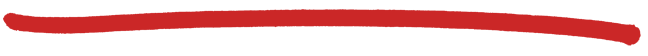 router may learn about more than one route to destination AS, selects route based on:
local preference value attribute: policy decision
shortest AS-PATH 
closest NEXT-HOP router: hot potato routing
additional criteria
Network Layer: Control Plane
5-11
Hot Potato Routing
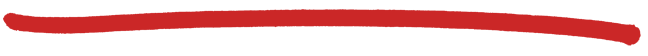 AS3
X
1b
1d
1c
1a
2b
2d
2c
2a
3b
3d
3c
3a
AS1
AS2
AS3,X
112
152
AS1,AS3,X
263
201
OSPF link weights
2d learns (via iBGP) it can route to X via 2a or 2c
hot potato routing: choose local gateway that has least intra-domain cost (e.g., 2d chooses 2a, even though more AS hops to X): don’t worry about inter-domain cost!
Network Layer: Control Plane
5-12
legend:
provider
B
network
X
W
A
customer
network:
C
Y
BGP: achieving policy via advertisements
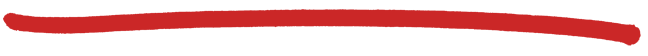 Suppose an ISP only wants to route traffic to/from its customer networks (does not want to carry transit traffic between other ISPs)
A advertises path Aw to B and to C
B chooses not to advertise BAw to C:  
B gets no “revenue” for routing CBAw, since none of  C, A, w are B’s customers
C does not learn about CBAw path
C will route CAw (not using B) to get to w
Network Layer: Control Plane
5-13
legend:
provider
B
network
X
W
A
customer
network:
C
Y
BGP: achieving policy via advertisements
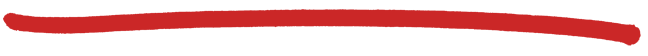 Suppose an ISP only wants to route traffic to/from its customer networks (does not want to carry transit traffic between other ISPs)
A,B,C are provider networks
X,W,Y are customer (of provider networks)
X is dual-homed: attached to two networks
policy to enforce: X does not want to route from B to C via X 
.. so X will not advertise to B a route to C
Network Layer: Control Plane
5-14
Why different Intra-, Inter-AS routing ?
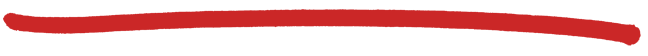 policy: 
inter-AS: admin wants control over how its traffic routed, who routes through its net. 
intra-AS: single admin, so no policy decisions needed
scale:
hierarchical routing saves table size, reduced update traffic
performance: 
intra-AS: can focus on performance
inter-AS: policy may dominate over performance
Network Layer: Control Plane
5-15
Chapter 5: outline
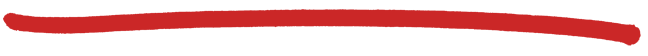 5.1 introduction
5.2 routing protocols
link state
distance vector
5.3 intra-AS routing in the Internet: OSPF
5.4 routing among the ISPs: BGP
5.5 The SDN control plane
5.6 ICMP: The Internet Control Message Protocol 
5.7 Network management and SNMP
Network Layer: Control Plane
5-16